АЛГОРИТМЫ БЕЗОПАСНОГО ПОВЕДЕНИЯ
ПРИ УГРОЗЕ ТЕРРОРИСТИЧЕСКОГО АКТА
ДЕЙСТВИЯ
Не поддавайтесь панике. Сохраняйте спокойствие.
Покиньте опасную зону через ближайшие эвакуационные выходы.
При эвакуации держитесь ближе к стенами. Соблюдайте инструкции экстренных служб.
При невозможности эвакуации, укройтесь в безопасном месте. Заблокируйте вход.
Сообщите о своем местоположении по номеру 112.
Окажите первую помощь, если в этом есть необходимость и это безопасно.
Во избежание перегрузки сети, старайтесь не использовать мобильную связь без крайней необходимости.
БУДЬТЕ БДИТЕЛЬНЫ
Избегайте массовых мероприятий при угрозе теракта.
Не принимайте вещи для передачи от незнакомых людей.
Обратите внимание на планы эвакуации в регулярно посещаемых местах.
Сообщайте о бесхозных подозрительных предметах в людных местах.
Оповещайте о подозрениях правоохранительные органы.
ПРИЗНАКИ ВОЗМОЖНОЙ УРОЗЫ
Бесхозные сумки, пакеты, ящики, коробки.
Звуки работающих таймеров, электроприборы, издающие нехарактерные им сигналы.
Транспортные средства, стоящие долгое время и в необычных местах.
Подозрительные лица. Признаки ведения наблюдения за каким-либо объектом.
Следы веществ необычного цвета или запаха.
ЕСЛИ ВАМ СООБЩИЛИ ПО ТЕЛЕФОНУ ОБ УГРОЗЕ ТЕРАКТА
Продлите разговор настолько, насколько это возможно для получения информации.
Зафиксируйте: время звонка, пол и возраст собеседника, особенности речи.
Обратите внимание на фоновые звуки со стороны звонившего.
Сообщите в правоохранительные органы полученную информацию.
ЕСЛИ ВЫ ОКАЗАЛИСЬ ЗАЛОЖНИКОМ
Выполняйте требования террористов. Не рискуйте жизнью окружающих.
Сохраняйте спокойствие и не смотрите преступникам в глаза. По возможности успокаивайте других заложников.
Не реагируйте на провокации и оскорбления.
Если есть такая возможность, сообщите близким о том, что произошло. Но с разрешения террористов.
В случае штурма здания ложитесь на пол лицом вниз, закройте голову руками, ноги не скрещивайте.
ЕСЛИ ВАМ СООБЩИЛИ ПО ТЕЛЕФОНУ ОБ УГРОЗЕ ТЕРАКТА
Продлите разговор настолько, насколько это возможно для получения информации.
Зафиксируйте: время звонка, пол и возраст собеседника, особенности речи.
Обратите внимание на фоновые звуки со стороны звонившего.
Сообщите в правоохранительные органы полученную информацию.
КУДА ОБРАТИТЬСЯ
МВД
102

УФСБ по Республике Башкортостан
8 (347) 273-73-72

Антитеррористическая комиссия
8 (347) 233-44-55

Телефон доверия психологической службы
(347) 273 - 09 – 00
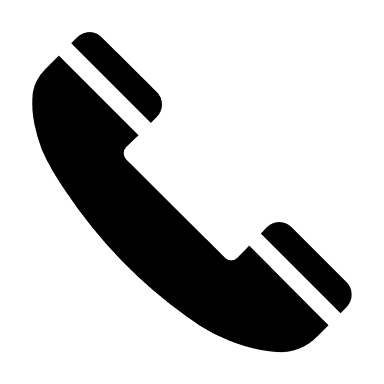 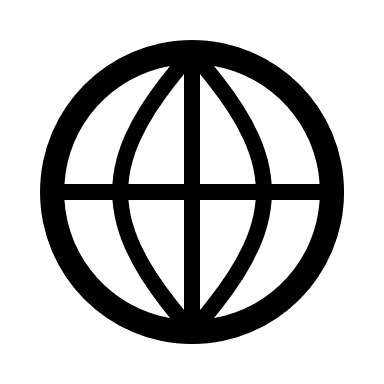 Сайт Национального антитеррористического комитета
http://nac.gov.ru/ 

Сайт ФСБ России
http://www.fsb.ru/ 

Сайт МВД России
https://мвд.рф/ 

Сайт горячей линии «Экстремизму нет!»
https://resurs-center.ru/hotline